Tkinter
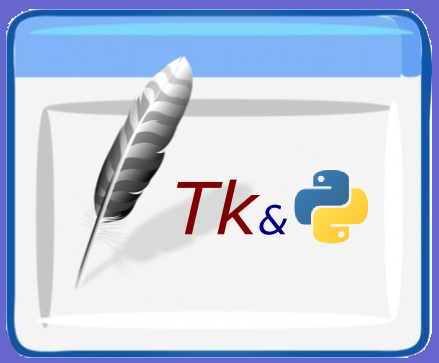 Menubutton
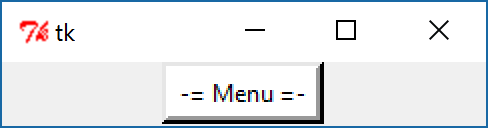 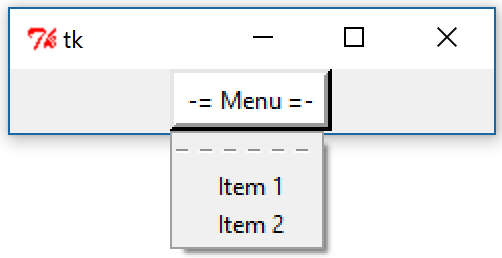 Peymer Anatoly
1
Tkinter
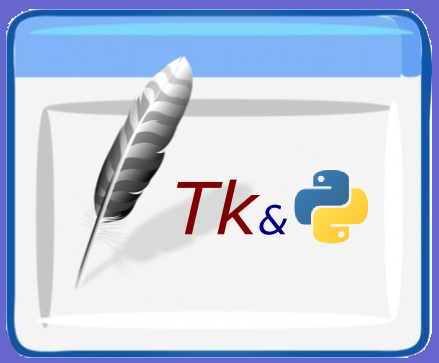 Menubutton
from tkinter import *    
root    = Tk()

mbutton = Menubutton(root, text='-= Menu =-')
items   = Menu(mbutton)               
mbutton.config(menu=items)           
items.add_command(label='Item 1',  command=root.quit)
items.add_command(label='Item 2',  command=root.quit)

mbutton.pack()
mbutton.config(bg='white', bd=4, relief=RAISED)

root.mainloop()
Peymer Anatoly
2
Tkinter
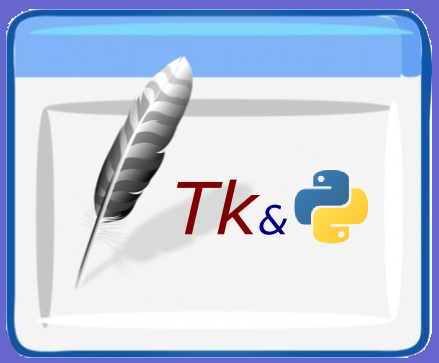 Menubutton
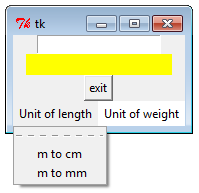 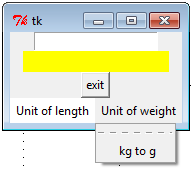 Peymer Anatoly
3
Tkinter
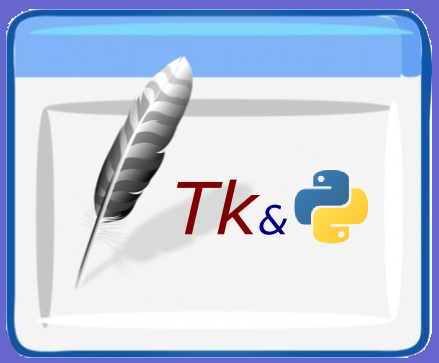 from tkinter import *

root=Tk() 
def convertM2CM():
     if inputNumber.get()!="":
          lb1["text"]=inputNumber.get()+" m = " +str(int(inputNumber.get())*100)+" cm"
def convertM2MM():
          lb1["text"]=int(inputNumber.get())*1000
def convertKG2G():
         lb1["text"]=inputNumber.get()+" kg = " +str(int(inputNumber.get())*1000)+" g"

inputNumber=Entry(root, text="Enter number")
inputNumber.pack()
lb1=Label(root,bg="yellow", width=20)
lb1.pack()
btnExit=Button(root,text="exit",command=quit)
btnExit.pack()
continue
Peymer Anatoly
4
Tkinter
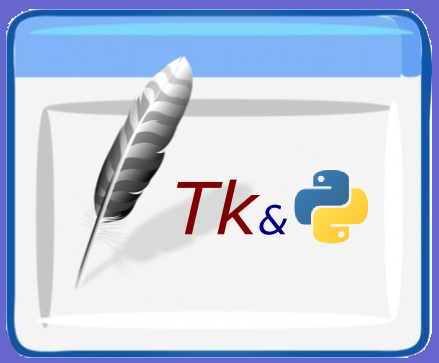 #-----------------------------------------
mbLength=Menubutton(root, text='Unit of length',bg="white")
mbLength.pack(side=LEFT)
mbLength.menu = Menu(mbLength)
mbLength.menu.add_command(label="m to cm",  command=convertM2CM)
mbLength.menu.add_command(label="m to mm",  command=convertM2MM)
mbLength['menu'] = mbLength.menu

#----------------------------------------
mbWeight=Menubutton(root, text='Unit of weight',bg="white")
mbWeight.pack(side=LEFT)
mbWeight.menu = Menu(mbWeight)
mbWeight.menu.add_command(label="kg to g",  command=convertKG2G)
mbWeight['menu'] = mbWeight.menu
#----------------------------------------------
root.mainloop()
The end
Peymer Anatoly
5
Tkinter
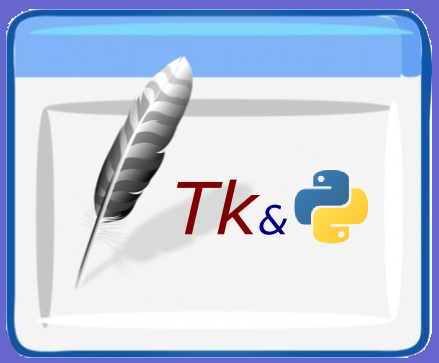 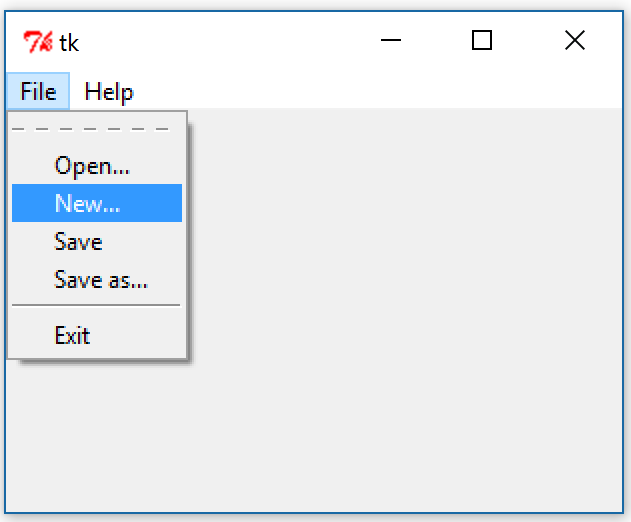 Peymer Anatoly
6
Tkinter
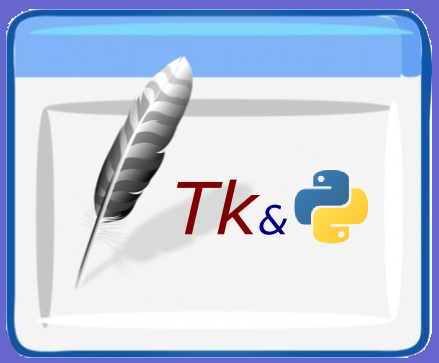 from tkinter import *
from tkinter import messagebox
import sys

def check_menu(item):
  print(item)

def about():
  messagebox.showinfo("TkMenu","The TkMenu v. 1.0")

root=Tk()
bar=Menu(root)

filem = Menu(bar)
filem.add_command(label="Open...", command = lambda : check_menu('open'))
filem.add_command(label="New...", command =lambda : check_menu('new'))
filem.add_command(label="Save", command =lambda : check_menu('save'))
filem.add_command(label="Save as...", command =lambda : check_menu('saveas'))
filem.add_separator()
filem.add_command(label="Exit", command=exit)
continue
Peymer Anatoly
7
Tkinter
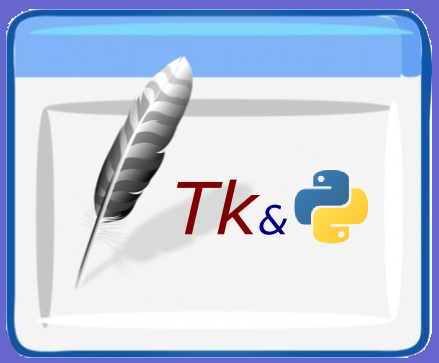 helpm = Menu(bar)
helpm.add_command(label="Index...", command = lambda : check_menu('index'))
helpm.add_separator()
helpm.add_command(label="About", command = about)

bar.add_cascade(label="File", menu=filem)
bar.add_cascade(label="Help", menu=helpm)

root.config(menu=bar)
root.mainloop()
end
Peymer Anatoly
8